Business Data Communications & Networking
Chapter 2
Application Layer
Outline
Application Architectures
The Web
Email
Other Application-Layer Protocols
Implications for Management
Application Layer
Internet Model
Layer 5 in the Internet model
The software that enables users to interact with the network and accomplish tasks
Application Architecture
The way the functions of the application layer are spread out across the client and server
Four components of applications:
Presentation logic
Application logic
Data access logic
Data Storage
Host-Based Architecture
Server contains all components (“server-based”)
Common in the 1960s with mainframes and terminals
CLIENT
SERVER
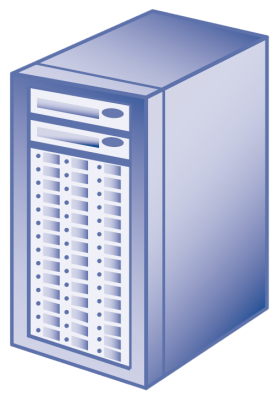 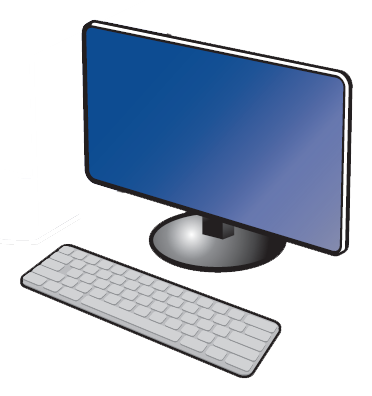 Presentation Logic
Application Logic
Data Access Logic
Data Storage
Host-Based Architecture
Advantages
Very simple
Single point of control
Disadvantages
Host (server) can become a bottleneck
Upgrades typically expensive
Client-Based Architecture
Client contains presentation, application, and data access logic
Most common in the 1980s
CLIENT
SERVER
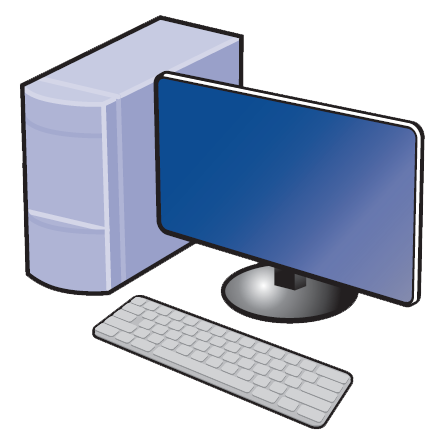 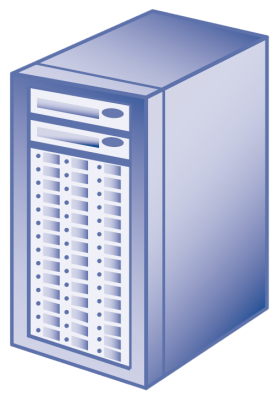 Presentation Logic
Application Logic
Data Access Logic
Data Storage
Client-Based Architecture
Advantages
Hardware and applications less expensive
Simple architecture
Disadvantages
Data must travel back and forth between server and client
Client-Server Architecture
Most common architecture today
OR
CLIENT
SERVER
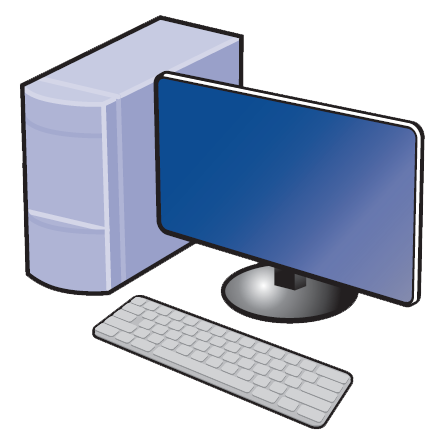 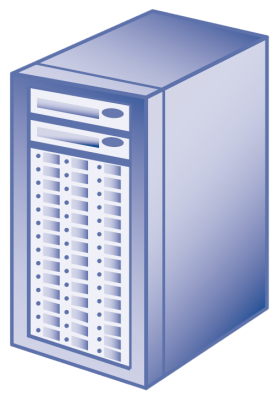 Application Logic
Presentation Logic
Application Logic
Data Access Logic
Data Storage
Client-Server Architecture
Thin clients are easier to manage, thick clients have more functionality
Thin-Client Architecture
Thick-Client Architecture
CLIENT
SERVER
CLIENT
SERVER
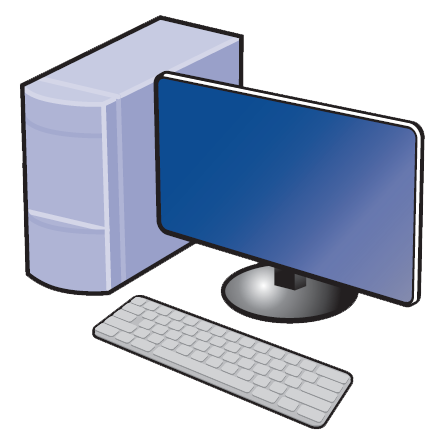 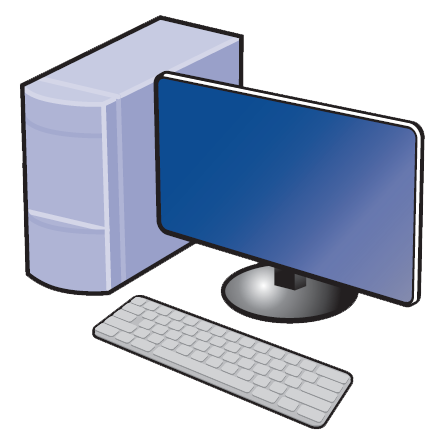 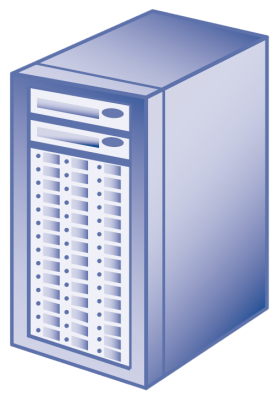 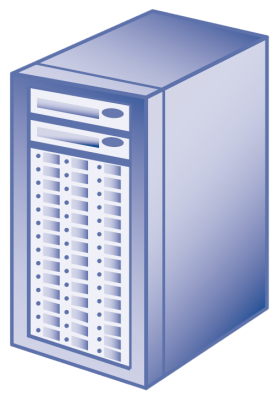 Presentation Logic
Application Logic
Data Access Logic
Data Storage
Presentation Logic
Application Logic
Data Access Logic
Data Storage
Client-Server Architecture
Advantages
More efficient because of distributed processing
Allows hardware/software from different vendors to be used together
Less bandwidth required
Disadvantages
May be challenges in configuring hardware/software from different vendors to work together
In many cases, middleware is required
Client-Server Architecture
Middleware is software acts as an intermediary by “sitting between” client and server applications
Provides a standard way of translating between software from different vendors
Manages message transfers 
Insulates network changes from the clients (e.g.,  adding a new server)
Client-Server Architecture
three-tier
two-tier
n-tier
Example of                      architecture
Application SERVER
Database SERVER
Database SERVER
Application SERVER
Web SERVER
SERVER
CLIENT
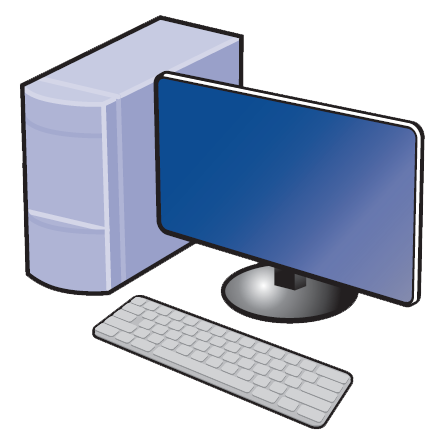 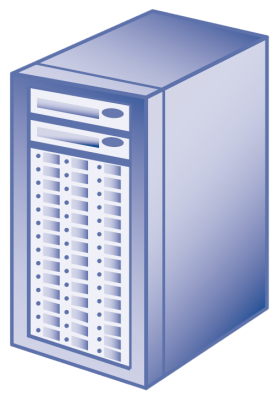 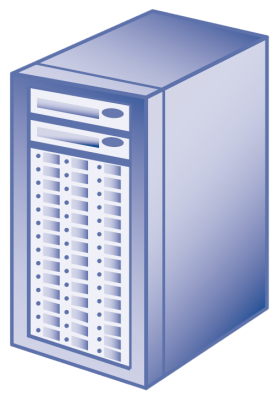 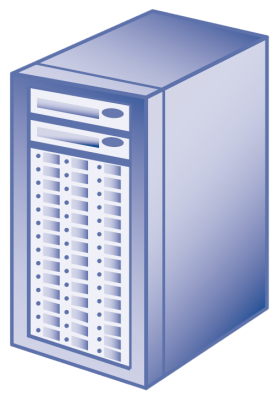 Application Logic
Application Logic
Data Access Logic
Data Storage
Data Access Logic
Data Storage
Data Access Logic
Data Storage
Presentation Logic
Tiered Client-Server Architecture
Advantages
Load balancing
More scalable
Disadvantages
Each tier increases network load
More complex and difficult to develop applications
Peer-to-Peer Architecture
An older architecture that became popular again with Napster, BitTorrent, etc.
All devices can act as client and server
CLIENT/SERVER
CLIENT/SERVER
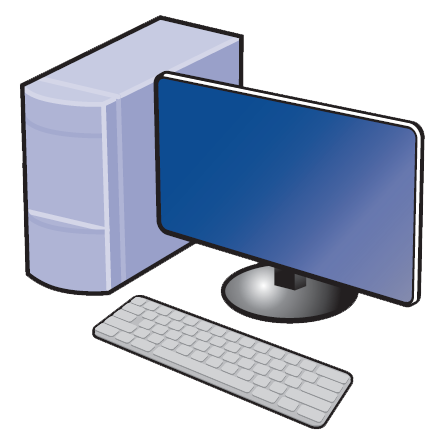 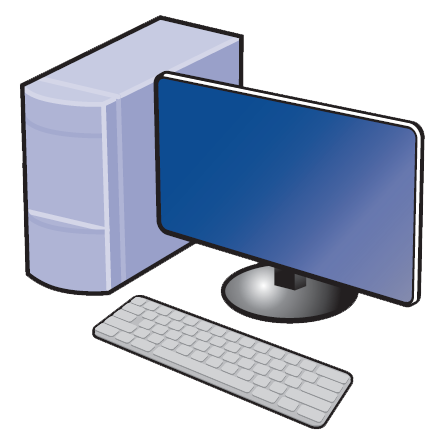 Presentation Logic
Application Logic
Data Access Logic
Data Storage
Presentation Logic
Application Logic
Data Access Logic
Data Storage
Peer-to-Peer Architecture
Advantages
Resilient to failure
Data can be stored anywhere on network
Distributes bandwidth requirements
Disadvantages
Finding the stored data
Security
Cloud Computing
Cloud Computing is the general term for enabling access to computing services over the network (most commonly the Internet)
Models of cloud computing define who manages each application function and associated hardware/software
Cloud Computing
Cloud Computing Models
Software as a Service (SaaS)
All application components and associated hardware/software outsourced
Based on multitenancy
e.g. Salesforce.com
Platform as a Service (PaaS)
Application logic and data are managed internally
e.g., Microsoft Azure
Infrastructure as a Service (IaaS)
All hardware is outsourced
Cloud Computing
Criteria for Choosing Architecture
Infrastructure
Cost of servers, clients, and circuits
Reliability
Development Costs
Software; cheaper on host-based architectures
Scalability
Ability to increase (or decrease) in computing capacity as network demand changes
Easier in client-server architectures
The Web
Hypertext Transfer Protocol (HTTP)
HTTP Request and Response
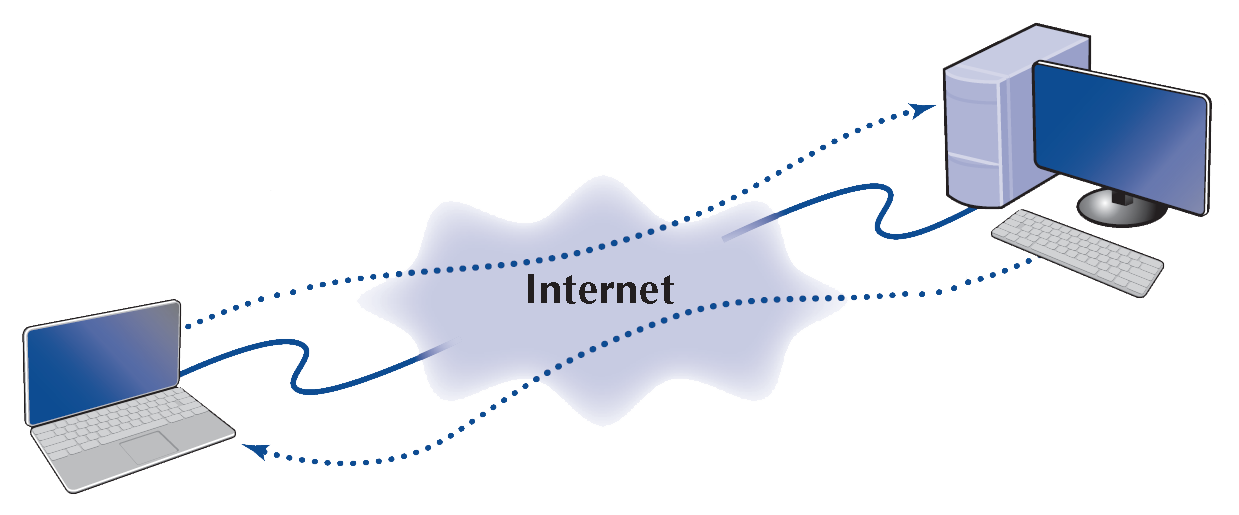 Client computer with Web browser software
HTTP Response
Web Server
HTTP Request
The Web
HTTP Request
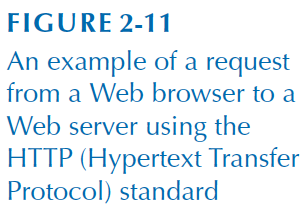 The Web
HTTP Response
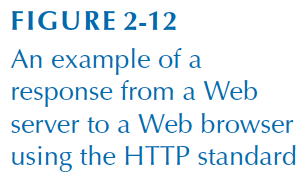 Email
Mail Transfer Agent (MTA)
Formal name for mail server software
e.g., Sendmail, Postfix, 
Mail User Agent (MUA)
Formal name for mail client software
e.g., Outlook, Apple Mail, Thunderbird
Simple Mail Transfer Protocol (SMTP)
Protocol used to send a message to a MTA
Originally only handled text files
Internet Message Access Protocol (IMAP) or Post Office Protocol (POP)
Protocols used by a MUA to retrieve messages from an MTA
American Standard Code for Information Interchange (ASCII)
A standard for encoding text characters (a-z, A-Z, 0-9, a few symbols)
Email
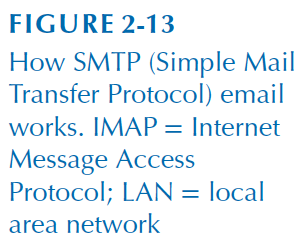 Email
How a message is sent (2-tier, thick client)
Sending Client → Sender’s Mail Server (SMTP)
Sender’s Mail Server → Receiver’s Mail Server (SMTP)
Message waits on Receiver’s Mail Server in “mailbox”
Receiving Client → Receiver’s Mail Server (IMAP or POP)
Receiver’s Mail Server → Receiving Client (IMAP or POP)
Email
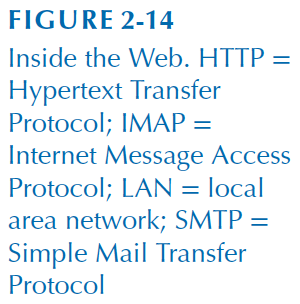 Email
How a message is sent via webmail (3-tier, thin client)
Sending Client → Sender’s Web Server (HTTP)
Sender’s Web Server → Sender’s Mail Server (SMTP)
Sender’s Mail Server → Receiver’s Mail Server (SMTP)
Mail waits on Receiver’s Mail Server in “mailbox”
Receiving Client → Receiver’s Web Server (HTTP)
Receiver’s Web Server → Receiver’s Mail Server (IMAP or POP)
Receiver’s Mail Server → Receiver’s Web Server (IMAP or POP)
Receiver’s Web Server → Receiving Client (HTTP)
Email
SMTP Message Format
RFC 822: Standard for text message format
Header lines
Contain information about the message such as To, From, and Subject
Body section
Contains the “content of the message
Begins with the “DATA” keyword
Only uses  ASCII characters
Header
Body
Email
Inside an SMTP packet
Header: source, destination, date, subject, etc.
Body: keyword “DATA”, then email message
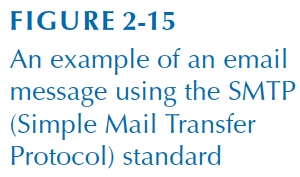 Email
SMTP is a simple protocol to send plain text
Not designed to send images or attachments
Multipurpose Internet Mail Extension (MIME)
A standard to extend support for attachments and non-ASCII characters in email
Used by sender to convert (encode) any non-ASCII content into ASCII
Receivers then convert (decode) the ASCII back to its original format
Other Application-Layer Protocols
File Transfer Protocol (FTP) - for moving files between clients and servers
Telnet, Secure Shell (SSH) - for executing commands on a remote system
Internet Relay Chat (IRC), Extensible Messaging and Presence Protocol (XMPP) - for real-time text chat (instant messaging)
Domain Name System (DNS) - for mapping domain names to IP addresses
Instant Messaging
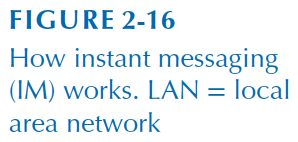 Video Conferencing
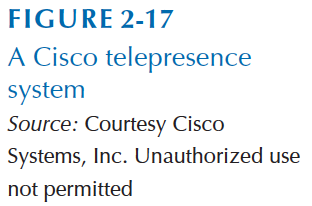 Implications for Management
Primary purpose of networks is to provide environment for applications
The number and types of applications on the network is dramatically increasing